Creation of  DEM using Contours and Height points
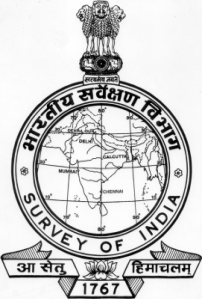 By:   			               Mahipal Singh			               National Geospatial Data Centre, 		                          Survey of India .
Software Used Arc GIS
Open Arc Map 
Add contours and Height Points
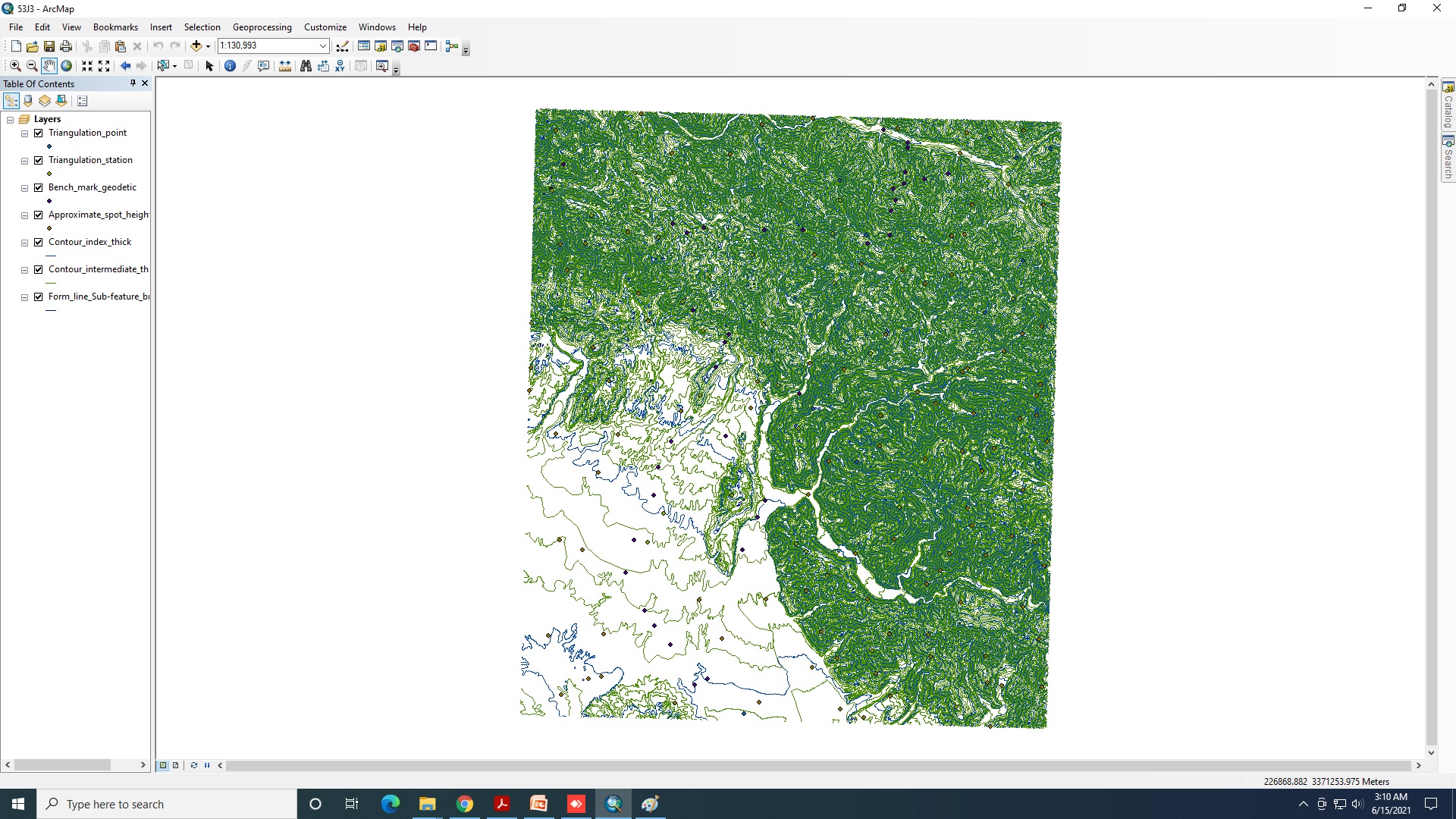 It should be ensured that all the features are having Elevation
Open Arc Tools –3D Analyst Tools - Go to Data management- TIN
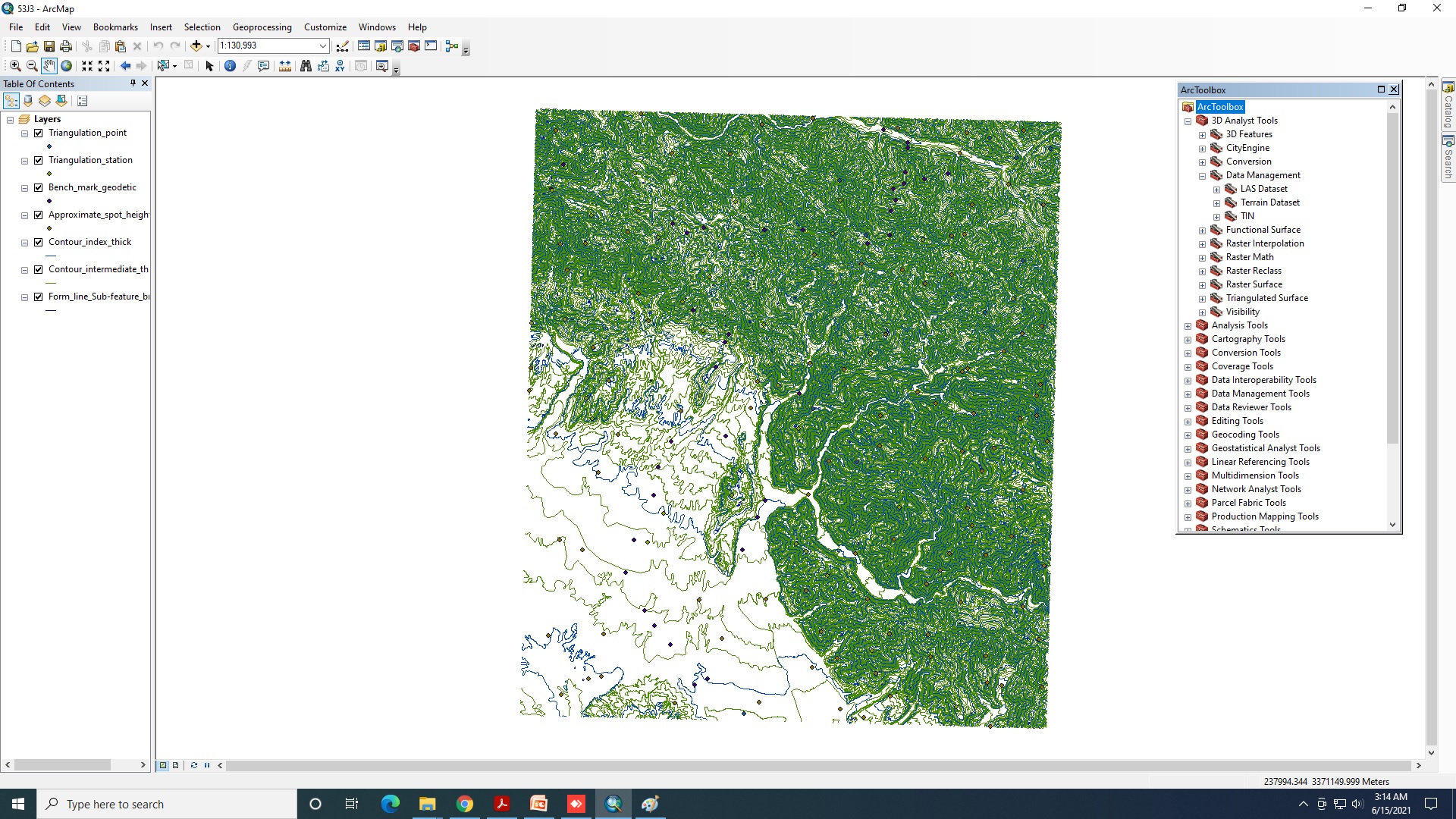 Click  TIN – Go to Create Tin
Create TIN Dialog box will openFill the dialog box as shown below
Click OK – TIN will be created as below
Now Go Arc Tool Box- 3D Analyst Tools- Conversion-Click on From TIN-Tin to Raster
Click OK – DEM will be created as below
It can be viewed in 3d Using ArcScene Module- Open Arc Scene and Add DEM just created
Now Right Click on DEM in layer window and select Properties
Properties Dialog Box will open Select the DEM as below
Click OK and it will be displayed as per DEM
Using Navigate window different views can be obtained
New View